Field Instructor Training
VA Palo Alto Health Care System
Orientation Agenda & Topics
Nuts & Bolts of Field Education 
CSWE Competencies
Field Education Purpose and Processes Overview 
Theoretical Frameworks
Expectations of Students
Role of the Faculty Field Liaison (FFL) and Field Education Office
Attending to Liability Issues
Successful Supervision and Developmental Phases of Internship
Roles of the Field Instructor (FI)
Boundaries and Successful Supervision
Developmental Phases of Internship
When the Agency Environment is a Challenge
Common Experiences and Strategies
Hints & Tips for New FIs (Field Instructors)
[Speaker Notes: Move around and get food, stretch, etc.
Where the bathrooms are
Questions throughout
Why we are combining MSW and BASW
Ambitious Agenda]
Jacky Bloom, Ph.D, LCSW
Director of Field Education, Internships and Student Services

jacky.bloom@sjsu.edu
Nuts & Bolts of Field Education
What do you want to know about the nuts and bolts of field education?
CSWE Competencies in Field Education
Field Education is guided by ten competencies outlined by CSWE
Learning Agreements and activities should be informed by these competencies, be specific, and measureable
Evaluations must measure progress on skills and knowledge in relation to these competencies
Ten CSWE Competencies
Identify as a professional social worker and conduct oneself accordingly
Apply social work ethical principles to guide professional practice
Apply critical thinking to inform and communicate professional judgments
Engage diversity and difference in practice
Advance human rights and social and economic justice
Engage in research informed practice and practice informed research
Apply knowledge of human behavior and the social environment
Engage in policy practice to advance social and economic well-being and to deliver effective social work services
Respond to contexts that shape practice
Engage, assess, intervene, and evaluate with individuals, families, groups, organizations, and communities
Purpose of Field Education
Learning through delivering a social work service in a practice setting under the tutelage of an experienced social worker (Bogo, 2005). Field practicum affords the opportunity to validate, apply and integrate the knowledge, theories, and concepts of social work practice being learned throughout the curriculum.

The student is engaged in experiential learning, which requires him/her to bring together and to integrate for professional use: cognitive learning; skills and knowledge; professional values; and experiential activities, which will enhance his/her skills in, and critical analysis of social work practice.
[Speaker Notes: Dynamic tension of doing a job before being fully trained for it.]
Field Instructors Oversee Field Education Processes Which:
Engage students in experiential learning requiring them to bring together and to integrate for professional use:

cognitive learning and knowledge
skills and practice behaviors
professional values and attitudes
self-awareness 

Field Instructors guide and direct learning through experiential activities which promote practice and enhance skills in, and critical analysis of social work practice.
Field Instructors Attend to Issues of:
Practice and skills development
Student learning and client goals
Risk management
Ethical dilemmas
Decision making and critical thinking
Self-regulation and use of self
Issues of difference and cross cultural work
Attitudes and Values
Knowledge and theory base
8 Theoretical Perspectives
Systems
Conflict
Rational Choice
Social Constructionist
Psychodynamic
Developmental
Social Behavioral
Humanistic
Chapter: Theoretical Perspectives on Human Behavior
http://www.sagepub.com/upm-data/36524_PE_Chapter2.pdf
Some Examples of How to Integrate Classroom Learning into Field Instruction:
The intern reflects on an individual and/or family and identify and describes the different elements of Systems Theory that are relevant (subsystems, boundaries, differentiation, equifinality, etc.).

Once the intern identifies relevant theory(ies), the intern develops and implements specific strategies that be can employed to integrate the theory(ies). 

The intern reviews the 8 theoretical perspectives, and gives descriptive examples of how each theory may be relevant to their caseload, the organization, and/or the community.

In supervision, the intern is asked to examine dynamics of power, privilege, and oppression in the field setting, and its effects on the individuals and systems involved.
Field Instruction Objectives:
Teach students how to practice social work, not to do a particular job. 

Help students learn to use social work skills effectively and to use knowledge and values to inform practice.

Evaluate skills through observing them, not just by student self report.
Developing competence through multiple iterations of:
Practice/Action
Reflection
Critical Thinking
Analysis of Practice/Conceptualization
Observation and Feedback
Further Opportunities for Practice/Action


(Bogo, 2010)
Field Expectations of Students
Students are self-directed learners, actively involved in their education. Students should conduct themselves professionally at all times. They are expected to come to supervision and learning activities prepared. 

They are learners, and are expected to make and learn from mistakes.
[Speaker Notes: If questions, check with FFL – what’s not included (Thanksgiving, Spring Break)]
Role of the Faculty Field Liaisons (FFL):
The FFL is responsible for the coordination between the School of Social Work and the agency where field instruction takes place. The FFL is the instructor of record.
Functions of the FFL
Provides support for the Field Instructor and student
Facilitates communication between School and Agency
Conducts site visits (on-line or in person) to the agency
With FI evaluates student in field
Provides advice and support in selecting sites. Assist students with professional development
Holds seminars
FFLs:
Are available to consult, advise, mediate, and support.

Contact us early and often for the best outcomes!
Field Education Office
Oversees Internships and Student Services
Approves and monitors sites
Oversees placement procedures
Assigns students to FFLs
Addresses major issues of concern
Ensures that CSWE Competencies are integrated into Field Education
[Speaker Notes: Use your FFL]
Field Education TEAM
Student 
Field Instructor
Faculty Field Liaison

Clients, customers or patients
[Speaker Notes: Every student is different.
This list is just the bulls eye of a target the larger circle would include Faculty, Colleagues and co-workers]
Attend to Liability Issues:
Student Status
Appropriate Intervention
Confidentiality
Protection of Third Parties
Prevention of Suicide
Referring Clients to Specialists
Professional Misconduct
Mandated Reporting
Minimizing Liability
Assessment of student’s abilities and progress
Back-up Supervision
Written policies for risk/safety
Orientation and review of confidentiality and mandated reporting
Prepare students to inform clients of student status
Address ethical conflicts and values
Documentation
Provide adequate orientation and safety training
[Speaker Notes: Create a safe environment for students to discuss challenges and ask questions.]
Thrills and Chills of Supervising
Structuring and Conducting Successful Supervision and Developmental Phases of Internships
Thinking About OUR Field Instructor(s) and Students
What qualities of your FI made your learning experience meaningful and effective?

What qualities/characteristics of FIs and/or the agency (in general) make learning challenging or less effective?

What have you done in past years that has been effective in your job as a field instructor?
Research indicates that the quality of the field instruction is the most significant factor affecting the satisfaction with the field placement (Fortune & Abramson, 1993)
Field Instructor Roles
Education – assisting students to develop skills and professional competence
Management/Administration – assign work, promote standards of work, implement agency policies, monitor and evaluate
 Support – create an environment that supports learning and growth, help students manage anxiety
Qualities of Successful Supervision
Supervision is regular and frequent, informal supervision is available as needed
Field Instruction happens in a context that provides emotional support and critical feedback
The Field Instructor provides both structure and autonomy
The Field Instructor is available, interested, and supportive                             (Bogo,  2010)
Realistic Expectations Support Successful Supervision
Supervision is a learning partnership – be clear and upfront about your expectations
Mistakes are learning opportunities and challenges are expected
Building trust is essential
Students are adult learners and should be expected to behave in a professional manner, come prepared for supervision, under supervision offer appropriate treatment to clients, take initiative to resolve disputes
Good Boundaries Facilitate Supervision
Boundaries are the overt and covert rules that students and field instructors internalize about the limits of their relationships.
Boundaries help students and field instructors feel respected and safe.  Boundaries support the creation of positive, professional relationships in the education process.
More about Boundaries:
Set clear expectations at the beginning of field instruction and adhere to them 
Suggest/refer students to therapy if they need more then supervision
Ask for help. (FFL and/or colleagues)
Be mindful of and avoid dual relationships (as much as possible)
Be mindful of favoritism
Model good boundaries in your professional relationships
Selected Supervision Guidelines
Supervision is not therapy, however, support is a crucial element of field instruction. Support involves encouragement, helping students identify growth and learning, being warm, and creating a safe environment to reveal and discuss mistakes. It is not diagnosing, making the focus of supervision the student’s issues or working on the student’s personal rather than professional goals.
Student’s personal issues should only be discussed in the context of its impact on their work in the agency and their learning.
Structuring Supervision
Have an agenda, and create it in partnership with student
Use the internship checklist to structure early meetings
Learning Agreement is the basis of evaluation
Keep focus on the development of competencies
Attend to, but do not let pressing issues consume supervision sessions
Include: risk and safety, ethics and values, agency dynamics, history, protocols and policies, review documentation, challenges and successes in learning, resources, professional development, theoretical frameworks, transference and countertransference, class content, and self-care
Structuring Supervision Continued
If creating a formal agenda for each week does not work for you, use a more general checklist
Be available for informal supervision outside of supervision hour
Backup supervision when Field Instructor is not available
Document supervision meetings, topics discussed and any agreements made
Field Instructor Supervision Notes:
field instructor supervision notes.docx
Considerations When Supervising Students
Level of personal/life experience
Level of professional experience
Individual characteristics and backgrounds
Differences in learning styles
Differences in communication styles
Attachment
Your style, characteristics, 
	and needs
Stages of Internship
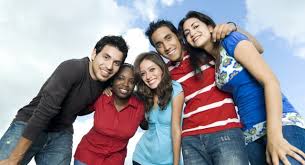 Developmental Stages of Internships
Stage One: Arranging and Anticipating an Internship
Stage Two: Orientation and Establishing Identity
Stage Three: Reconciling Expectations with Reality
Stage Four: Productivity and Independence
Stage Five: Closure
Stage Six: Re-Entry and Practical Applications
Adapted from "The Internship as Partnership: A Handbook for Campus-Based Coordinators and Advisors," edited and published by the National Society for Experiential Education, 1995 via Washington State University Webpage.
Focus of Supervision Changes Over Time:
Stage One: Arranging and Anticipating an Internship –preparing yourself and the agency for the intern’s arrival
Stage Two: Orientation and Establishing Identity –explaining roles, setting boundaries, getting to know the student, and writing a learning agreement
Stage Three: Reconciling Expectations with Reality –building and deepening the professional relationship, focus on skill building, and understanding obstacles and challenges
Focus of Supervision Changes Over Time (cont’d):
Stage Four: Productivity and Independence – critical thinking and conceptualizing, building self-awareness, evaluating, increasing autonomous practice, and integrating theory and practice
Stage Five: Closure – clarifying skill development, reviewing progress, managing transitions, and good byes
Stage Six: Re-Entry and Practical Applications –supporting professional development and job seeking
When the Agency Environment is Challenging
Practice self-care (it’s also good modeling for your intern)
Seek support for yourself, just not from the student
Consider whether the FFL or Field Education Office can assist you regarding needs and/or supports for your student
Stay upbeat with your student – field instruction is an opportunity have a positive impact on student(s) and shape his or her lifetime of practice
Use strategies that work for you to stay focused
Act as if (fake it until something changes)
Hints and Tips for New FIs
What do you wish you had known before supervising for the first time?

What did your most challenging student teach you?

Any other hints or tips?
Wrap-up and Questions
References:
Marion Bogo – Achieving Competence Through Field Education, 2010

Fortune, A. E., & Abramson, J. S. (1993). Predictors
of satisfaction with Held practicum among
social work students. The Clinical Supervisor,
11,95-110.